Not 
visible
Viewshed
Not 
Visible
Viewshed
Not 
Visible
Not 
visible
Not 
visible
Viewshed
Not 
Visible
Not 
Visible
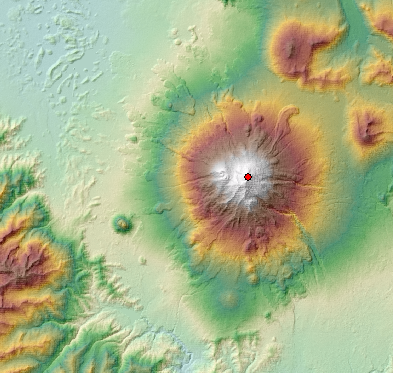 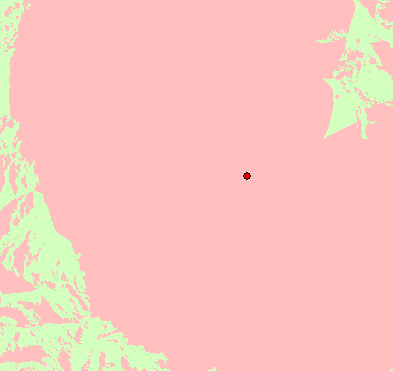 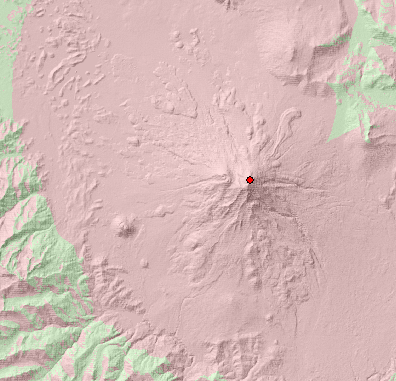 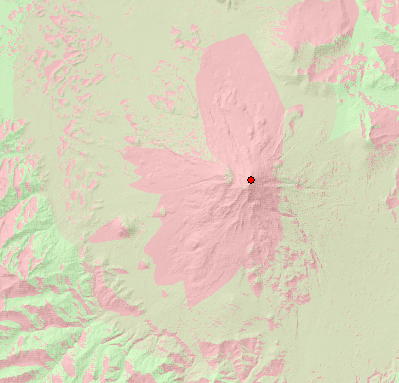 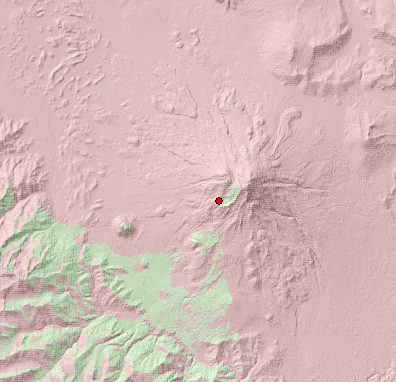 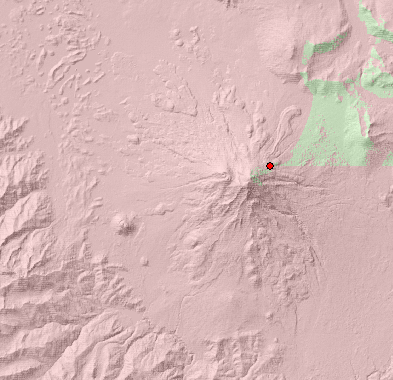